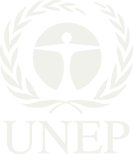 UNEP’s work on mountain ecosystems in Central Asia – An update
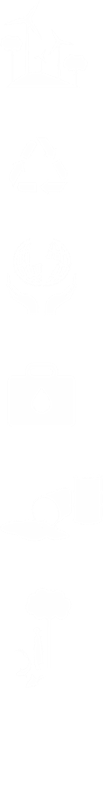 Meeting of the ICSD, 
Aşgabat, 16 June 2015

Ms. Natalia AlexeevaHead of Sub-Regional Office for Central AsiaUNEP Regional Office for Europe
.
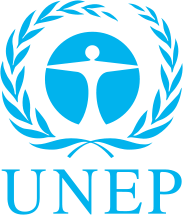 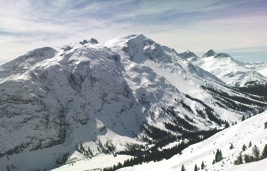 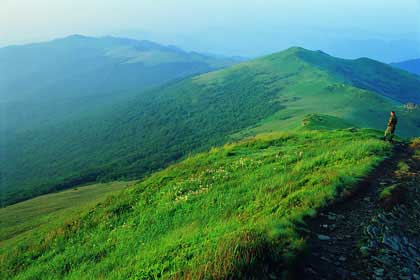 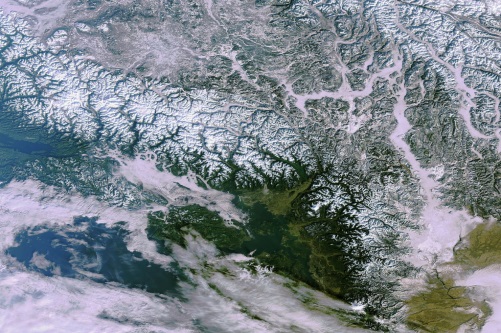 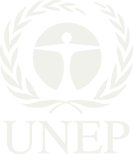 OUTLINE
Update on UNEP’s activities on mountain ecosystems in Central Asia

Regional assessment on mountains and climate       change adaptation 
Cooperation with IAEA Assessing the Impact of Climate Change on Land-Water- Ecosystem Quality in Polar and Mountainous Regions
Global Mountain Waste Outlook
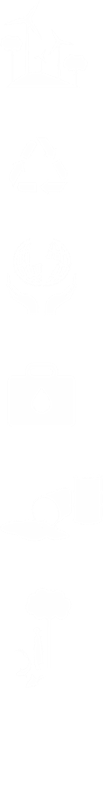 .
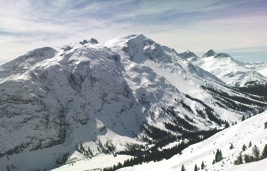 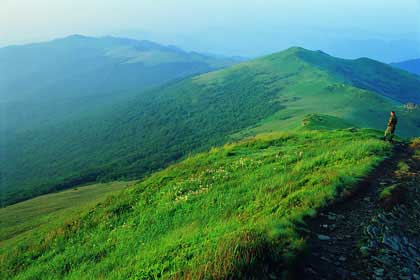 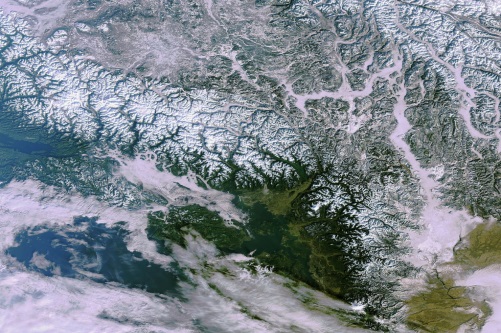 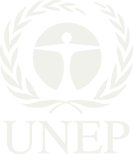 UNEP in Central Asia
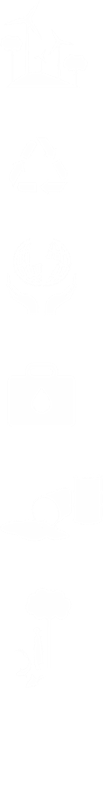 Resource efficiency: Green Economy & Sustainable Consumption and Production

Environmental Governance

Chemicals and Waste

Ecosystems & climate change adaptation

Poverty and environment
[Speaker Notes: Facing all these major environmental challenges UNEP has been an active and trusted actor in Central Asia for a long time. It started its involvement in the early 2000s and has been engaged ever since. It has always been of great importance to UNEP to work together with local partners. Hence close relationships have been formed with relevant environmental actors from the region for example with the Interstate Commission for Sustainable Development. Together with these partners UNEP mainly engages in the areas Green Economy, Environmental Governance, Chemicals and Waste and Ecosystems

Examples of regional initiatives:
Central Asian Leadership Programme on Education for Sustainable Development
Policy Framework for Promotion of Low Carbon Emission Societies - Within the project “Capacity Building in Development of Policy Framework for Promotion of Low Carbon Emission Societies in Central Asia”, a network of climate change focal points and experts as well as mechanisms for the exchange of information and experiences were established to enhance institutional capacity and awareness. Furthermore plans for cleaner technologies were accepted for national implementation and increased application of improved energy performance standards was achieved. 
Assessment of Environment and Security Linkages in the Amu Darya River Basin

Examples of country initiatives:
Poverty & Environment (Kyrgyzstan and Tajikistan)
National Sustainable Development Strategies
Environmental Impact Assessments
Kyrgyz Republic Mercury Mince Closure Project]
Key priority: Ecosystem Management and Climate Change
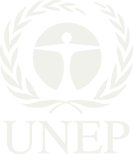 UNEP Activities in Mountain Regions
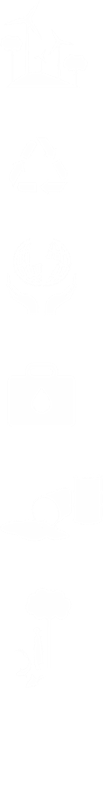 Project: 	“Climate change action in developing countries with fragile mountainous ecosystems from a sub-regional perspective”*
Duration: 2014-2017

Targeted (sub)-regions: East Africa, Balkans, (South)Caucasus, Central 		               Asia, (Tropical) Andes
Background:
Mountains as an early indicator of climate and developing countries with fragile mountainous ecosystems as particularly vulnerable to the adverse effects of climate change
Need for sub-regional and holistic approaches in the field of climate change adaptation in mountain areas
* The UNEP led project “Climate change action in developing countries with fragile mountainous ecosystems from a  (sub)regional perspective” is financially co-supported by Austria through its contribution to UNEP in the context of the Fast-Start Finance (FSF) Mechanism of the UNFCCC.
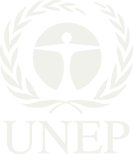 UNEP Activities in Mountain Regions
Objective: Support to mountainous developing countries to 		    integrated mountain specific climate change adaptation 	    into relevant development policies/plans/strategies 	    from a sub-regional perspective 

Understand climate change vulnerabilities and impacts (synthesize information)
Analysis of relevant policies and frameworks and bottlenecks
Support policy action from a sub-regional perspective 
Inter-regional exchange of experiences with other mountain regions (in particular regional mechanisms such as Alpine and Carpathian Convention) 

Main Outputs:
Participatory assessments related to climate change and adaptation to be published at COP21 UNFCCC, Paris
(Inter)-regional platforms and support development/review of sub-regional climate change action plans/strategic agendas etc. in context of relevant institutional mechanisms/frameworks (e.g. East African Community for East Africa, ICSD for CA)
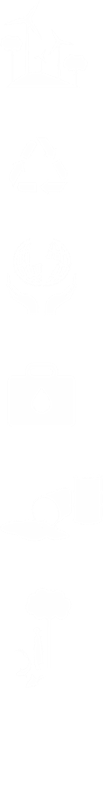 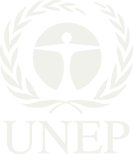 UNEP Activities in Mountain Regions
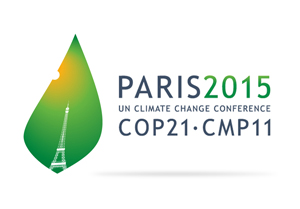 Forthcoming steps:


(Sub)-Regional stakeholder consultations (review of background document) to be held 13-14 July 2015 in Almaty (final dates and venue tbc!)
Finalization of Assessment on climate change and adaptation to be published at UNFCCC COP21, Paris, December 2015
Seeking the development of concrete follow-up action towards technical assistance provided by Climate Technology Centre & Network (CTCN, Copenhagen) provided by UNEP and UNIDO
Planned joint side event with other international partners at UNFCCC COP21, Paris (on the occasion of International Mountain Day, 11 December):Presentation of five regional assessments incl.CA 
Joint UNESCO – UNEP – GRID-Arendal  public exhibition on mountains and climate change at UNFCCC/COP 21 in Paris using Earth Observation/satellite images
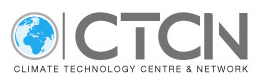 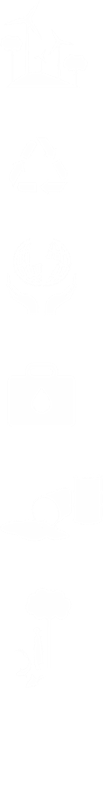 [Speaker Notes: Interaction with CTCN: what kind of interaction?]
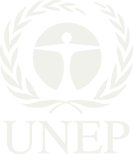 UNEP Activities in Mountain Regions - Cooperation with other UN agencies: IAEA
Project: 	Assessing the Impact of Climate Change on Land-Water-	Ecosystem Quality in Polar and Mountainous Regions*
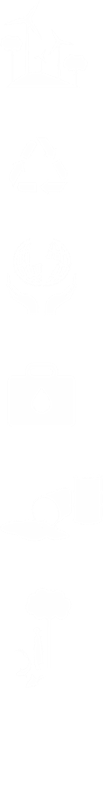 Duration: 2014-2017

Research sites: Africa, North and South America, Asia and Europe 

Background: Climate change is ‘the defining human development challenge of the 21st century’. Nowhere are its effects more visible than in the polar and mountainous regions. Examining the impacts of climate change in Antarctic and Arctic landscapes using Isotope and nuclear techniques can be particularly useful for a better understanding of the future impacts of climate change on landscape dynamics in mountainous regions across the world.
*Under coordination of the International Atomic Energy Agency (IAEA)
[Speaker Notes: Project info: http://www.iaea.org/inis/collection/NCLCollectionStore/_Public/45/086/45086151.pdf]
[Speaker Notes: Benchmark sites (geographic point of reference reflecting the major issues and trends of climate change impact) in Tajikistan and Kyrgyzstan]
Objective: 
Improved understanding of the impact of climate change on fragile polar and mountainous ecosystems on both a local and global scale for their better management and conservation;  
Recommendations for improvement of regional policies for soil and agricultural water management, conservation, and environmental protection in polar and mountainous regions. 
Main Outputs:
Methodologies
Networks
Capacity building
Awareness raising 
Adaptation Strategies
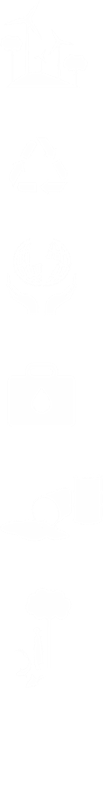 [Speaker Notes: Methodologies: Methodologies and protocols for assessing climate change impact on cryosphere and land-water-ecosystem quality in specific polar and mountain ecosystems and proposing conservation or adaptation measures for agriculture areas.
Networks: Methodologies and protocols for assessing climate change impact on cryosphere and land-water-ecosystem quality in specific polar and mountain ecosystems and proposing conservation or adaptation measures for agriculture areas
Capacity building: Trained young scientists in the use of isotope and nuclear techniques to assess the impact of climate change
Awareness raising: Improved understanding of the effects of climate change disseminated through appropriate publications, policy briefs, and through a dedicated internet platform 
Adaptation Strategies: Specific strategies to minimize the adverse effects of, and adapt to, reduced seasonal snow and glacier covered areas on land-waterecosystem quality in polar and mountain regions across the world]
Key priority: Waste management
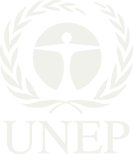 UNEP Activities in Mountain Regions
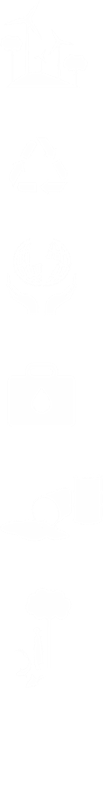 Project: Global Waste Management Outlook – Mountain Countries
Duration: 2015-2016

Targeted regions: Global – Africa, Andes, HKH, Central Asia, etc.

Background: 
Rapidly increase  per capita waste generation rates in the Mountain Countries due to increasing tourism, urbanisation, extractive industries, energy production, consumption and changes in lifestyles
Additional pressure on the sensitive mountain ecosystems and their people in addition to the already existing challenges (e.g.climate change, melting of glaciers) 
Implications of unsustainable management of waste on the upstream and downstream communities (e.g. through polluted water-run-off)
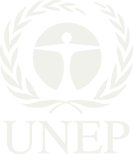 UNEP Activities in Mountain Regions
Objective: In close cooperation with UNEP’s International Environmental Technology Centre (IETC) develop a highly visual Waste Management Outlook in  Mountain Countries including trends, challenges, policies in waste prevention, minimization and managements
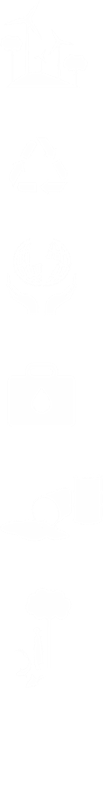 Raise awareness on holistic approach for integrated waste management;
Converting waste into a resource for growth and jobs (green economy incentives in the context of sustainable mountain development)
To elevate priority for policies and effective implementation to prevent waste generation leading to efficient technologies and resource conservation with a strong focus on an integrative approach
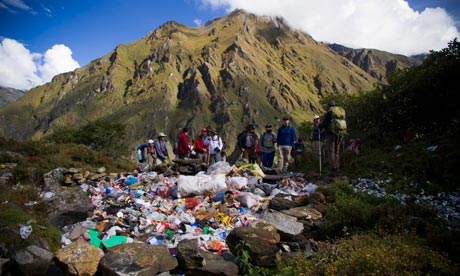 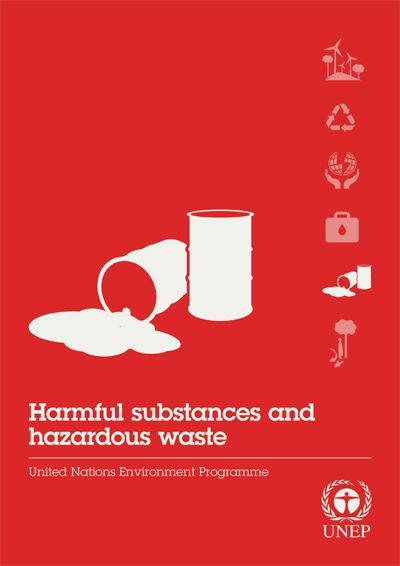 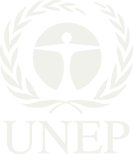 UNEP Activities in Mountain Regions
Next steps: 
To compile quantities of waste and its composition, covering the major sectors with projections into future;
To assess the implications on down-stream areas/communities 
To assess the current waste management system (institutional framework, policies and implementation, financing mechanisms, technology and infrastructure and stakeholders’ roles and responsibilities).
To assess the main bottlenecks in terms of sound waste management in mountain regions 
To define a set of recommendations to enable change 
Presentation of Mountain Waste Outlook at UNEA in May 2016 and the World Mountain Conference (Uganda, summer 2016)
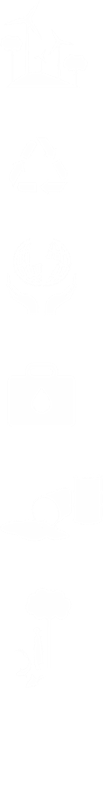 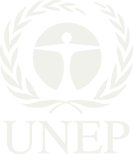 Thank You!



Contact details :

Ms. Natalia Alexeeva
Head of Sub-Regional Office for Central Asia
UNEP Regional Office for Europe

E-mail: natalia.alexeeva@unep.org
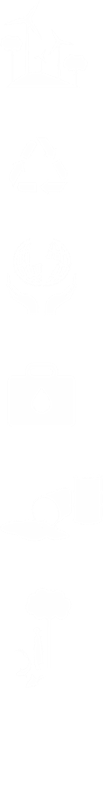 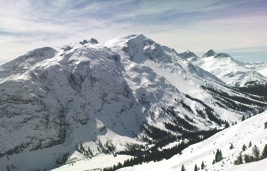 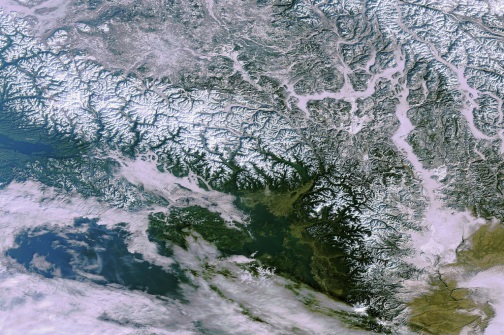 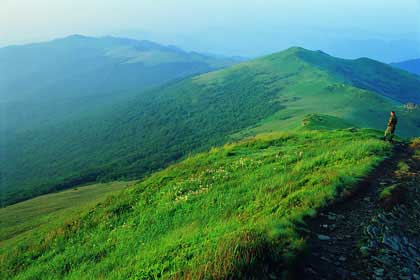 [Speaker Notes: Contact details :
Natalia Alexeeva​
Office for Central Asia​
UNEP Regional Office for Europe ​
Natalia.alexeeva@unep.org
www.unep.org]